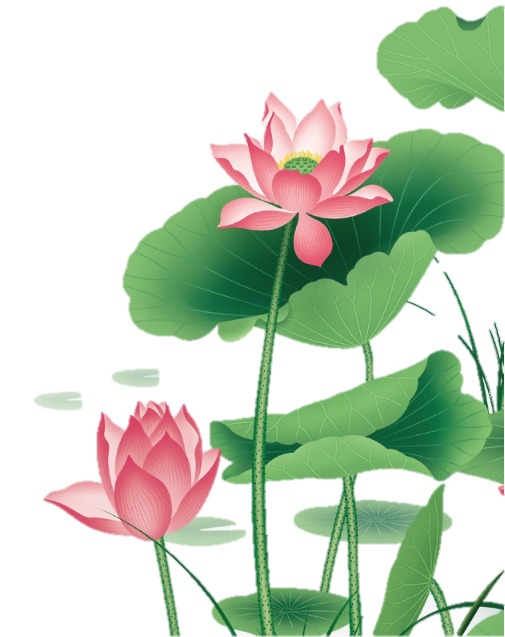 Кытай жана Корей тили бирикмеси
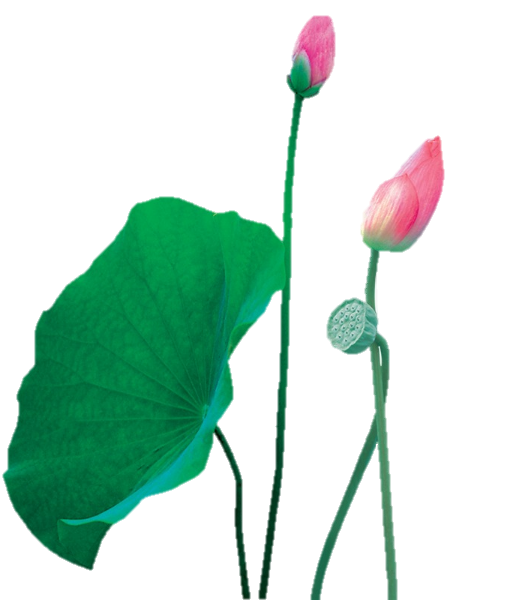 Кытай жана корей тили бирикмесинин курамы
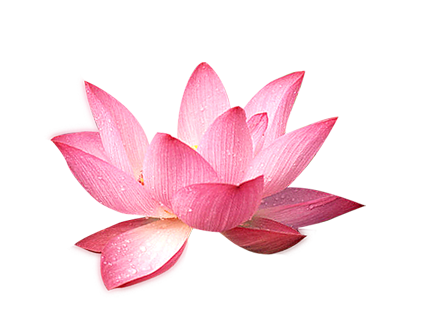 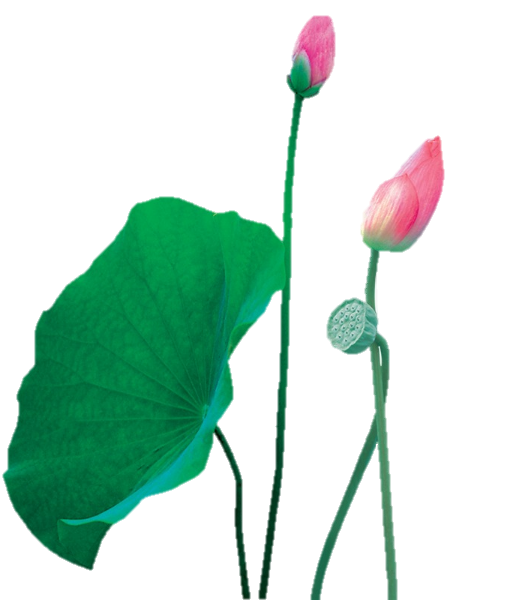 Сыйлыктары
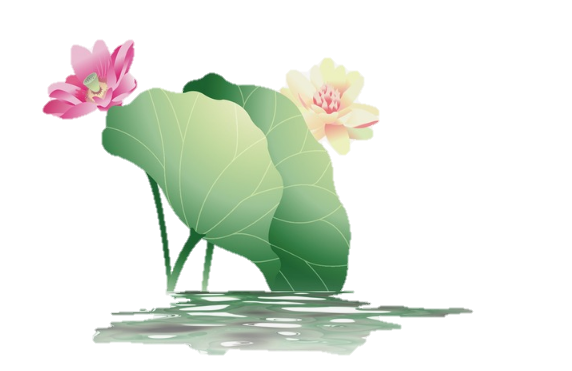 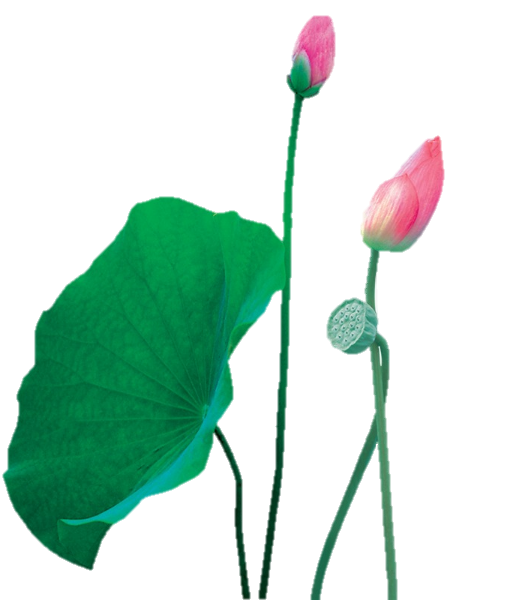 Олимпиада (2018-2022)
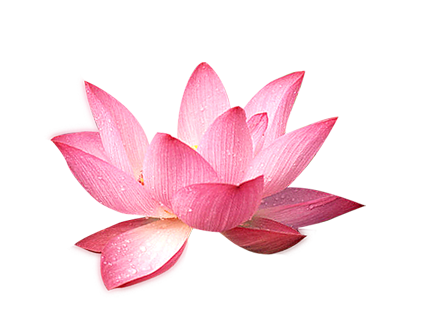 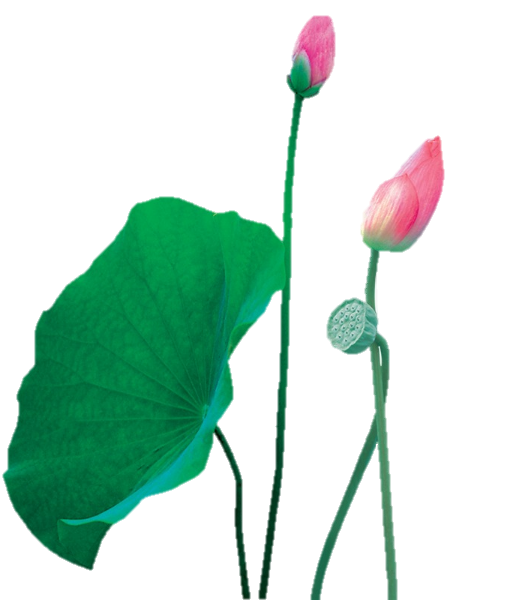 Кытай тили боюнча «HSK» тил сертификаттары
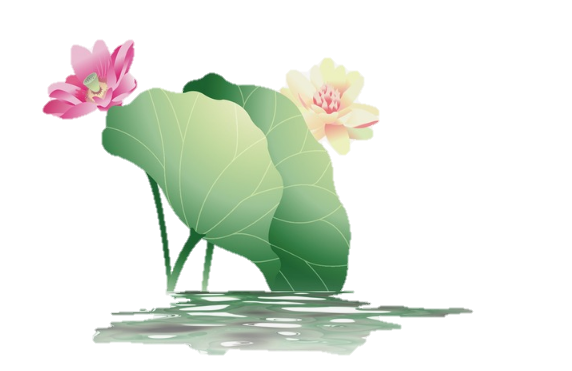 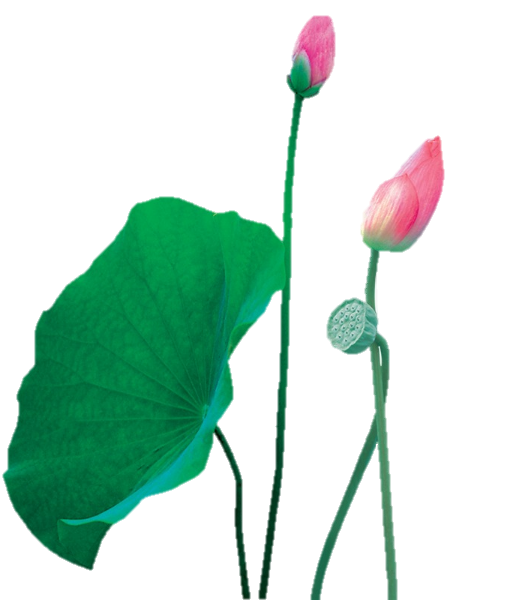 Республикалык «Кытай достук көпүрөсү» конкурсу
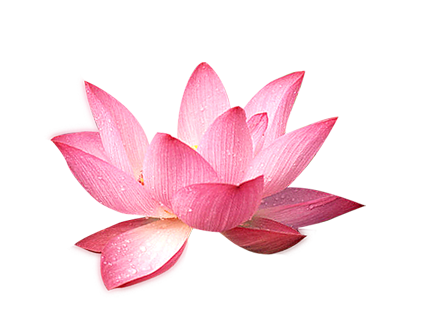 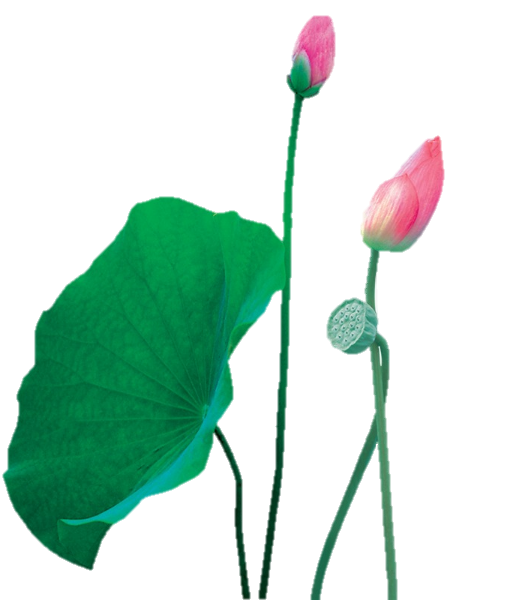 Республикалык «Кытай достук көпүрөсү» конкурсу(14жашка чейинки)
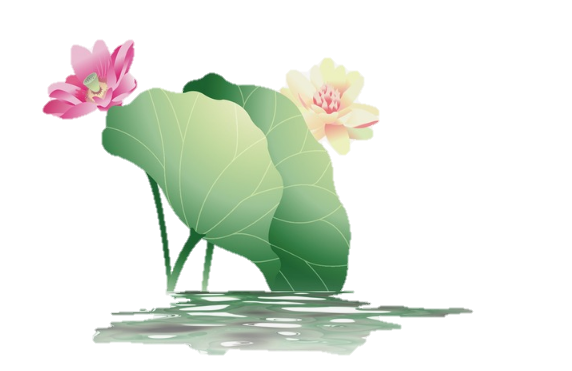 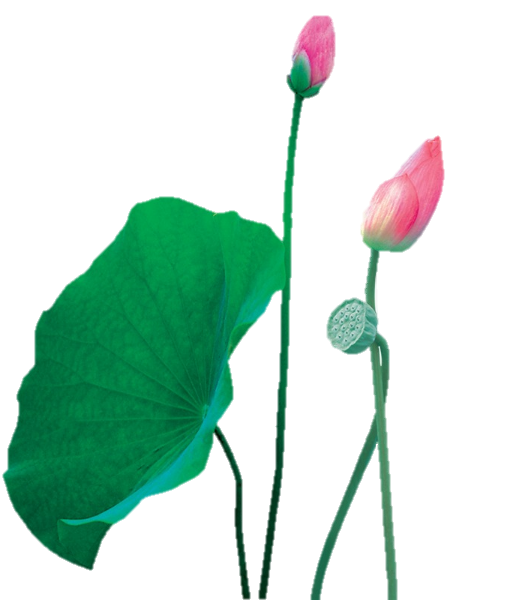 «Кытай маданятын таанып-билүү» конкурсу
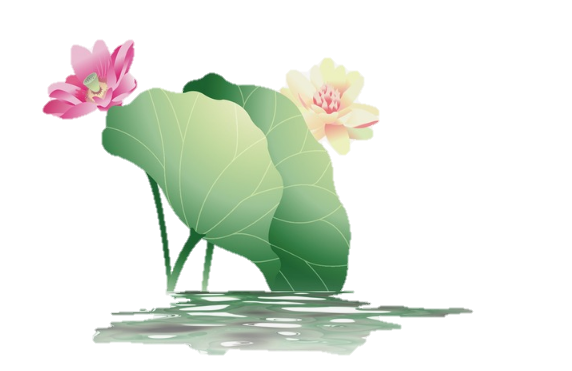 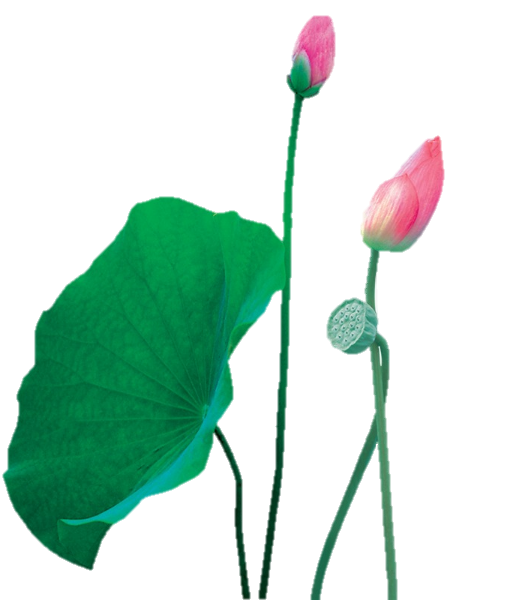 Корей оратор искусствасы
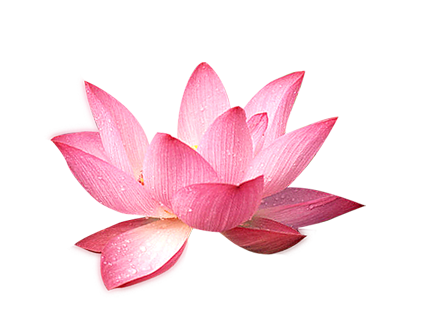 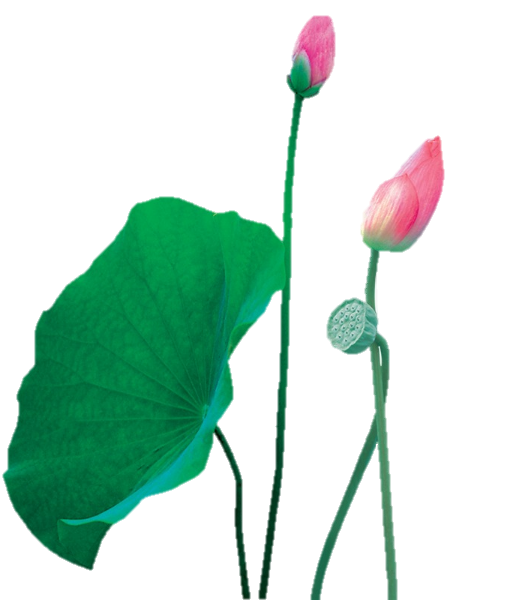 Кытай Эл Республикасынын жогорку окуу жайларына өткөн окуучулар
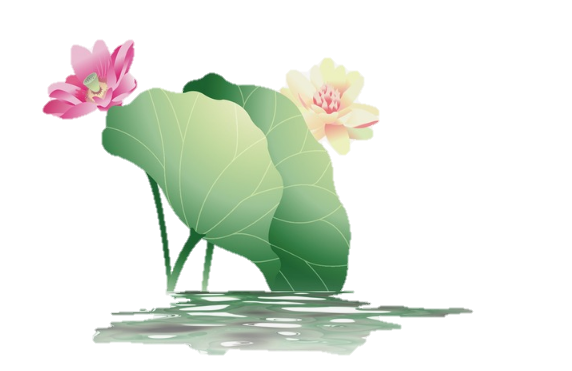 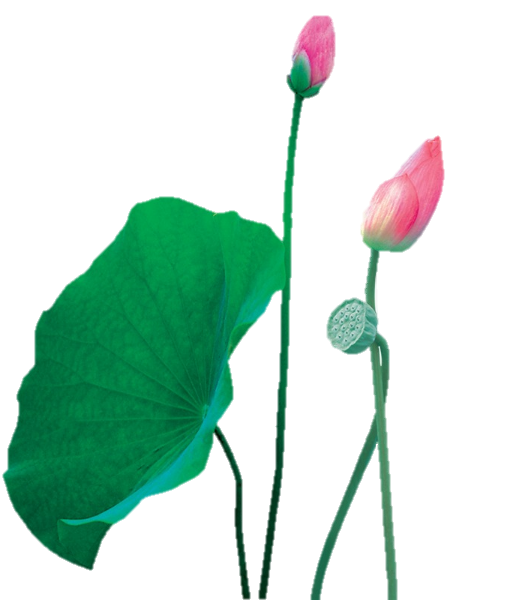 «Мыкты мугалимдер» сынагы
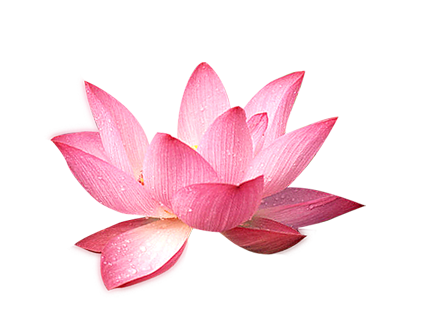 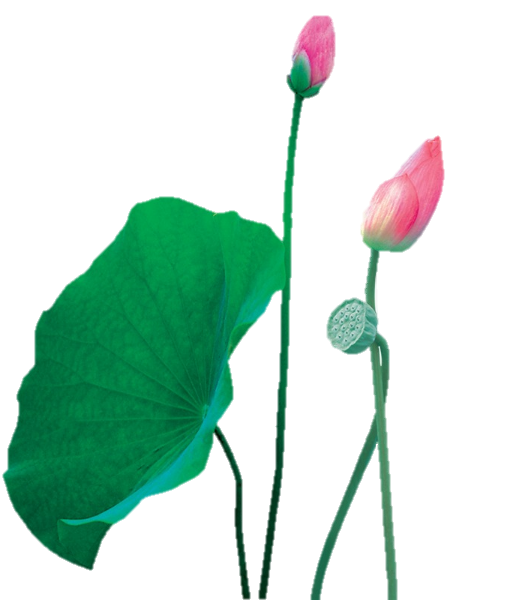 «Квалификацияны жогорулатуу» окуу долбоорлору
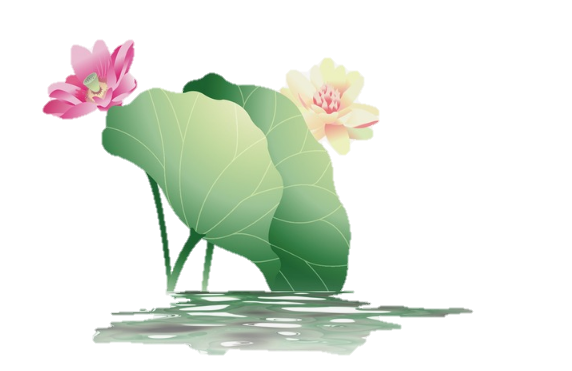 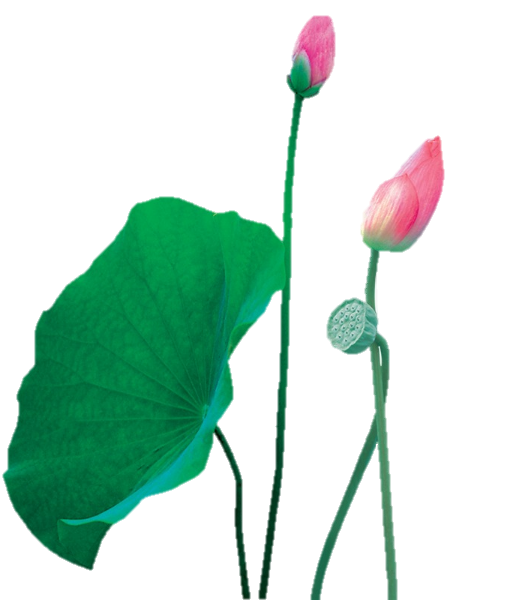 ИКТ колдонуу боюнча маалымат
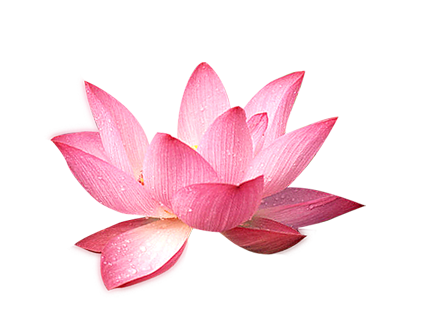 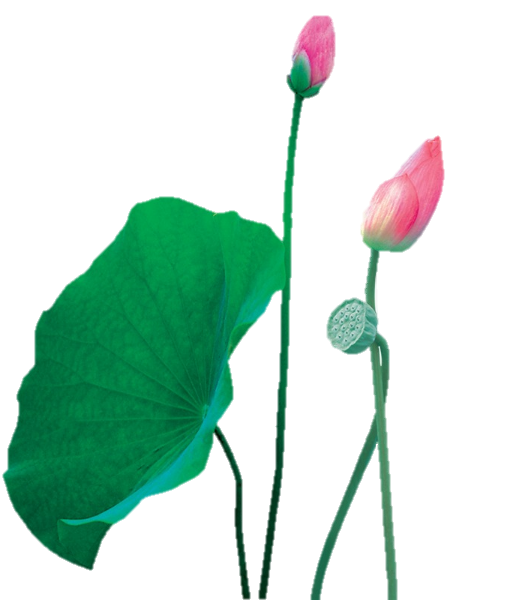 Күндөлүккө сабактарды жүктөө боюнча маалымат
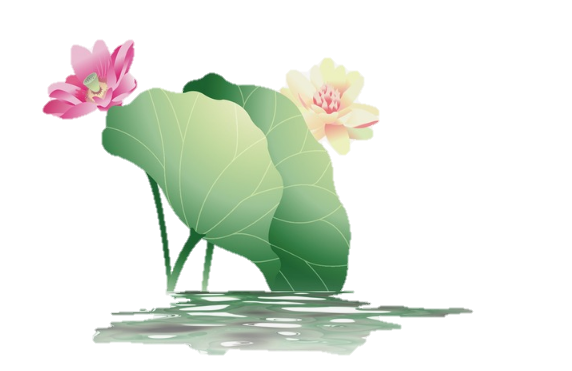 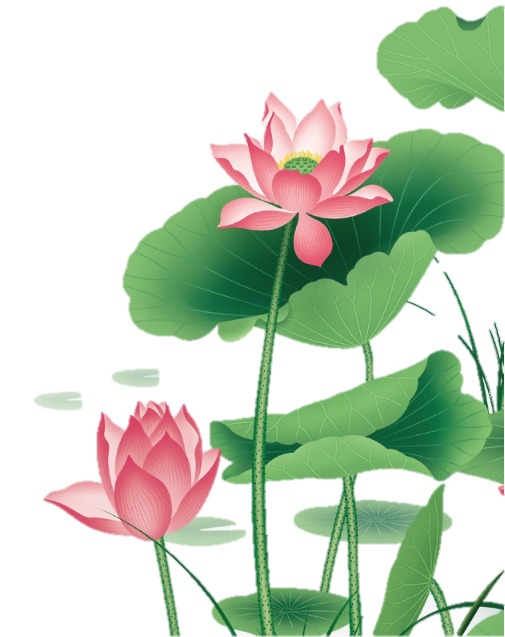 Көӊүл 
бурганыӊыздар
үчүн рахмат!